Політична думка у Київській Русі
План
1. Загальна характеристика політичної думки у КР.
2. «Слово про Закон і благодать» митрополита Іларіона.
3. Політичні ідеї «Повісті минулих літ».
4. «Повчання» Володимира Мономаха.
5. Політичні ідеї «Слова о полку Ігоревім».
6. Політичні ідеї К. Туровського і Д. Заточника.
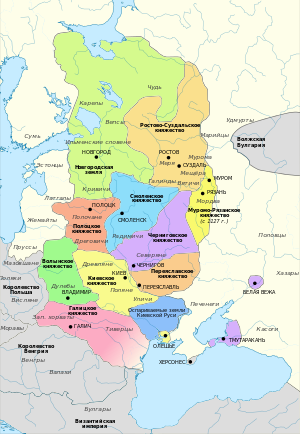 Політична думка Київської держави розвивалася під впливом політичної думки Візантії. Джерелом світорозуміння духовних мислителів Київської Русі були Старий та Новий Заповіти, релігійні постулати отців церкви Афанасія Олександрійського, Василія Великого, Григорія Богослова та Іоанна Златоуста.
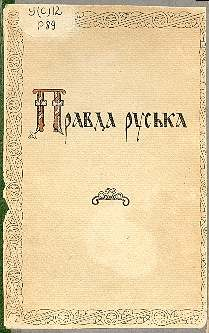 Завдяки священнослужителям-літописцям дійшла до сьогодення і давньоруська міфологія, відомості про найважливіші історичні події, тексти деяких політико-правових документів світського характеру — договори Русі з Візантією Х ст., «Руська правда». Вони закріплювали характерні для тих часів політичні принципи панування сили в державі, станового поділу людей на повноправних, неповноправних і безправних, недоторканності приватної власності, божественного чи напівбожественного походження влади князя тощо.
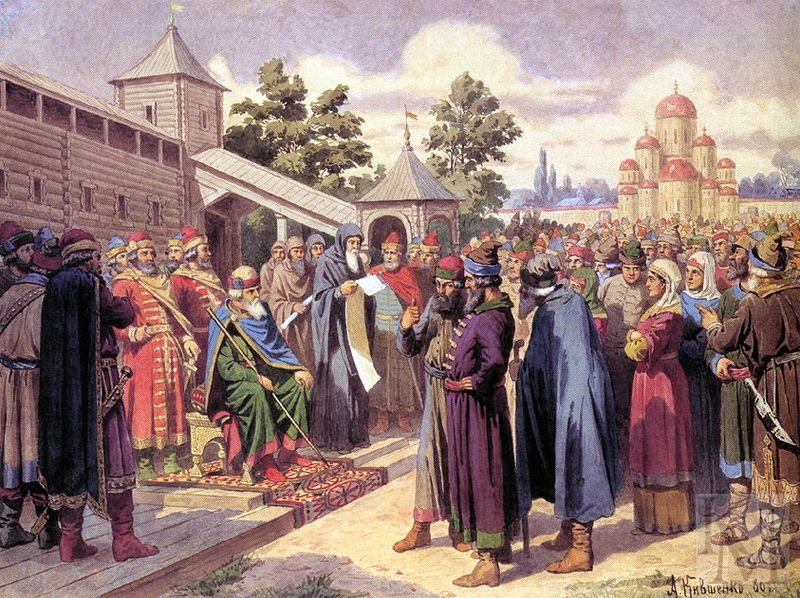 Основними творами, в яких відображені політичні ідеї, були "Слово про закон і благодать " митрополита Іларіона, “Руська Правда” Ярослава Мудрого, "Повчання дітям " Володимира Мономаха, "Повість минулих літ" літописця Нестора, "Ізборник 1076p " та ін.
Жанри – засвідчують практичну спрямованість
ідеї
Київський митрополит Іларіон (XI ст.) у праці-проповіді «Слово про закон і благодать» виступив за мир, злагоду між народами, вважаючи їх рівними між собою, за політичну самостійність Київської Русі; відкинув закони іудеїв як такі, що порушують природну рівність і свободу людини, закріплюють богообраність лише одного народу, закликав підпорядкуватись не такому закону, а благодаті, тобто євангельським істинам, що скасовують рабство, славлять доброту людини, роблять церкву вірною служницею держави і князя.
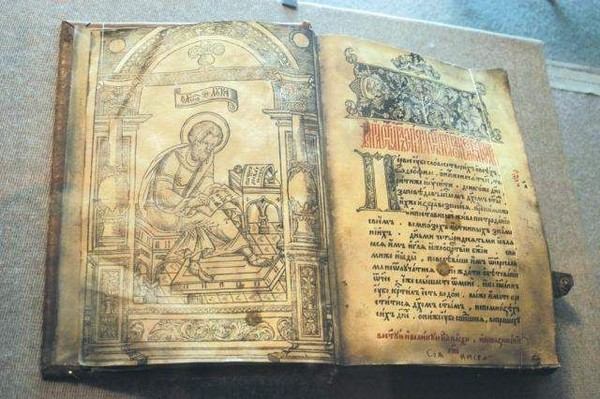 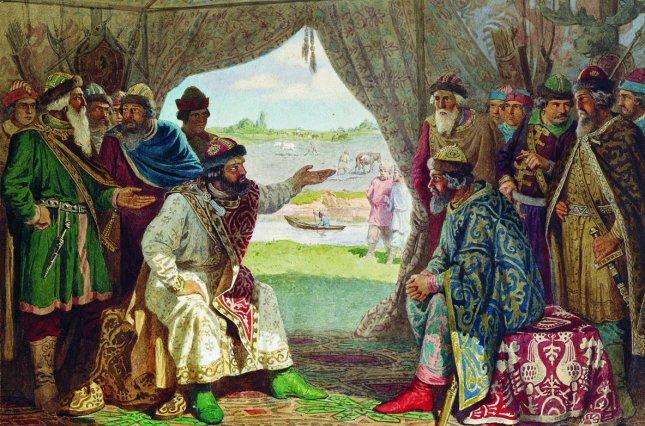 Двома головними концепціями суспільно-політичної думки княжих часів була концепція "богоугодного володаря" (представники ігумен Феодосій Печерський і літописець Нестор) і концепція “князівського одновладдя” (представники - митрополити Іларіон та К.Смолятич).

Автори першої концепції сформулювали:
-      ідею "духовного проводу над світською владою;
-      ідею необхідності об´єднання київських князів навколо церкви, а не навколо великокнязівського престолу;
-      ідею божественної природи влади.
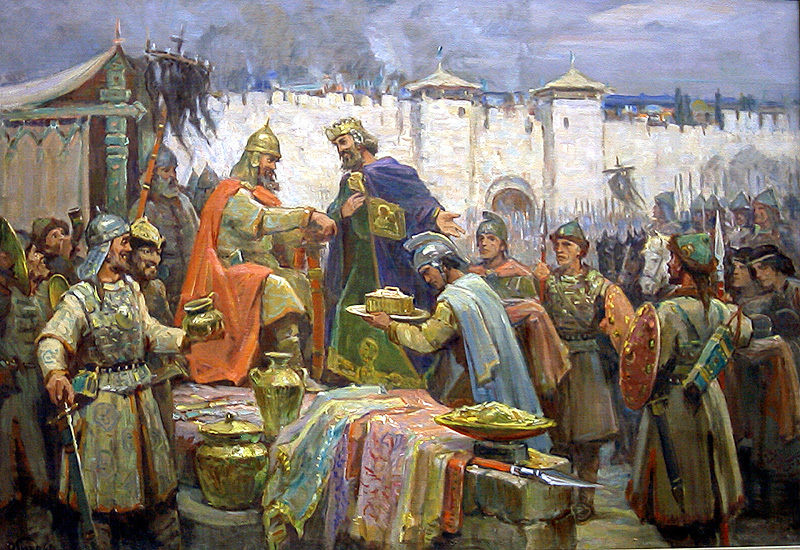 Повість минулих літ (1110-1118)
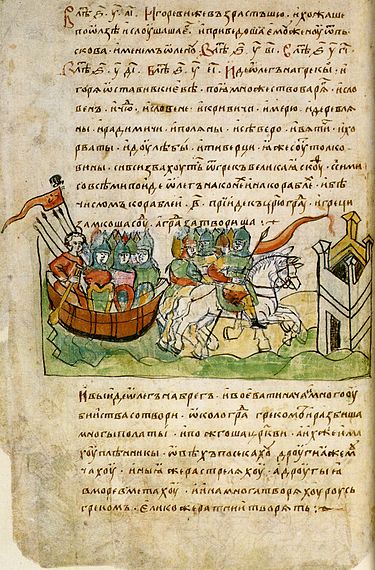 Іпатіївський та Лаврентіївський списки
ІДЕЇ
«Звідки пішла Руська земля і хто в ній найперший 
почав княжити» - 
  походження держави і князівської влади 
Всі князівські роди рівні, а київські князі походять від Рюрика
Єдність руських земель – духовна і політична
Відносини держави і церкви – церква домінує
Рівність КР з іншими державами
Питання війни і миру – міжусобні війни є гріховними
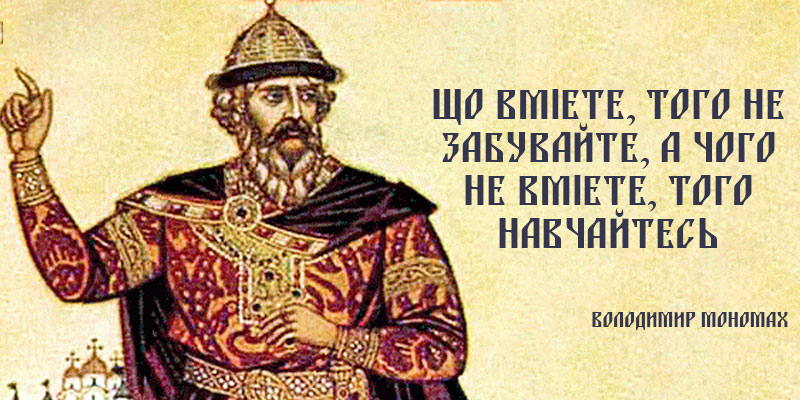 Праця Володимира Мономаха "Повчання дітям" (1096) - це, насамперед, настанови державному діячеві, князеві, який повинен бути відповідальним, справедливим, мудрим, здатним до протистояння ворогам, утримання в покорі бояр і удільних князів. Володимир Мономах прагнув прищепити дітям християнську мораль, людяність, благочестивість, схильність до науки, стриманість. Суд і покарання повинні бути справедливими: "Ні правого, ні винуватого не вбивайте і не веліть убивати його. Якщо навіть заслуговуватиме смерті, і то не погубляйте жодного християнина ". Мономах всіляко підкреслював, що володар має бути взірцем досконалості. Він закликав князів до примирення, подолання міжусобиць заради єдності Русі.
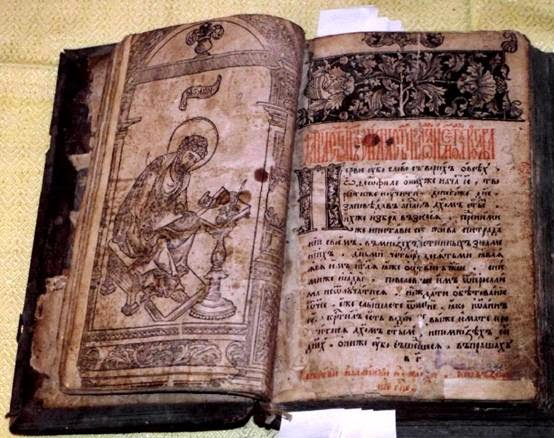 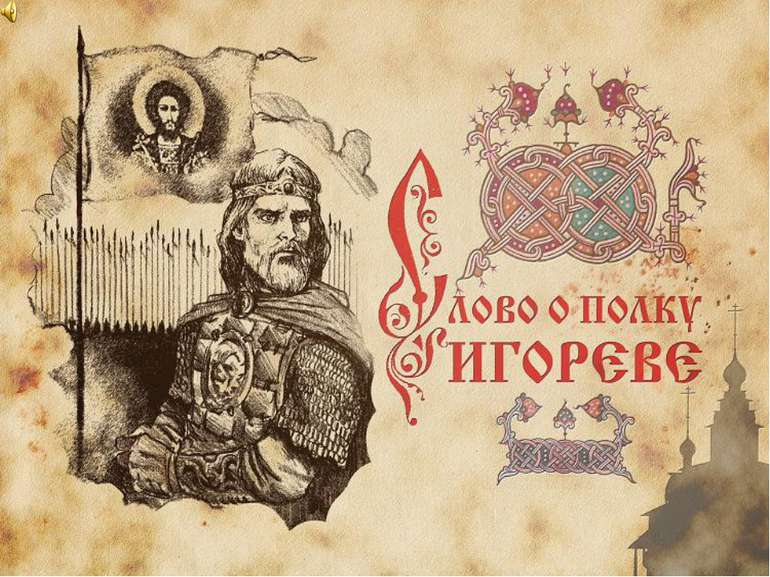 Важливе місце у розвитку державно-політичної думки у Київській Русі мало "Слово о полку Ігоревім " (XII ст.), у якому розвинена ідея необхідності політичного об´єднання руських земель і припинення міжусобної боротьби, про виникнення держави на ґрунті суспільного договору між князем і народом.
Під час перебування більшої частини українського народу під зверхністю Литви і Польщі (XIV—XVII ст.) «шляхетська демократія» орієнтувалася на «Руську правду», приписи якої діяли до середини XV ст. Князівські та королівські привілеї, які поширювалися на спольщену еліту, були закріплені в конституціях польського сейму, що діяв з 1446 р., у Судебнику Великого князя Казимира 1488 p., у Литовських статутах 1529 p., 1566 p., 1588 p., які разом із Саксонським зерцалом і деякими іншими джерелами німецького права були нормативною основою політико-правової системи і Великого князівства Литовського (до Люблінської унії 1569 p.), і Речі Посполитої, а у XVIII — на початку XIX ст. зумовили кодифікацію українського права.
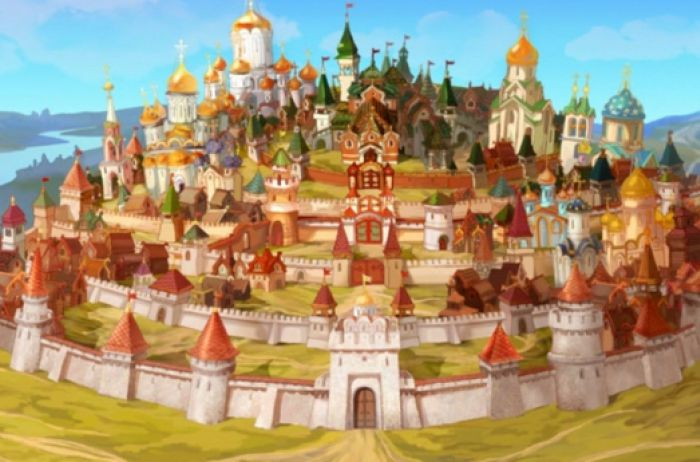 Данило Заточник (ХІІ ст.)
«Слово», «Моління» – написане на рубежі століть, коли центр суспільно-політичного життя перемістився в Північно-Східну Русь
благальне послання дружинника, у якому він просив адресата позбавити його від убогості, повернувши до своєї дружини. 
адресат послання - новгородський князь Ярослав Володимирович
Текст розбитий на строфи, кожна з яких розвиває певну думку. 
«Господине мой! Не зри внѣшняя моя, Но возри внутреняя моа. Азъ бо одѣниемъ оскуденъ есмь, но разумом обиленъ; Унъ възрастъ имѣю, а старъ смыслъ во мнѣ. Бых мыслию паря, аки орелъ по воздуху.»
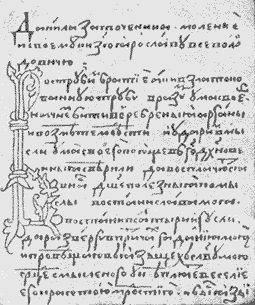 Образ великого князя
Привабливий зовнішньо, милостивий
Повинен добре організувати управління, мати радників
«краще один тямущий, аніж 10 без розуму!»
«не море топить корабель, а морські хвилі, так же і князь не сам впадає у багато речей, а його злі думці туди водять»
«із хорошими порадниками князь високого стола здобуде, а з дурними – і свого позбавиться»
Образ великого князя
Багатство князя – не у золоті, а у війську
Мудрі воєначальники
«мудрих полки сильні, а безумних хоробрі, але нерозумні, і на них буває перемога»
Засуджує міжусобні війни
Виступає за обмеження повноважень феодалів, мріє про об’єднання руських земель
«царська гроза» – залякування зовнішніх ворогів і тих, хто чинить беззаконня всередині держави
Кирило Туровський (1130-1182)
Єпископ
«Притча про душу і тіло»
30 молитов
«Другий Златоуст»
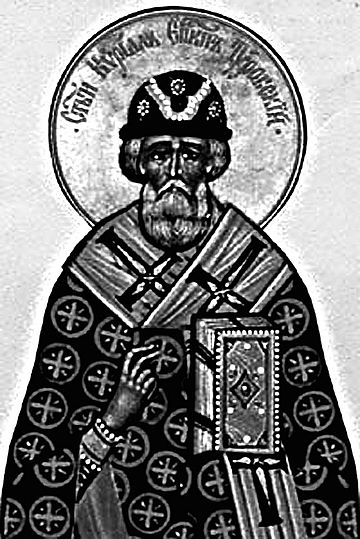 Основні ідеї
Співвідношення духовної і світської влади – гілки єдині, основою поєднання є Святе письмо
Не можна порушувати Божі заповіді
Влада дарована Богом
Прибічник сильної влади, яка повинна піклуватися про людей
Засуджував війни між князями і ворожнечу між служителями церкви
Поділ народів
народи
Зовнішні – язичницькі, чужі, тілесні, приречені на смерть
Внутрішні – християнські, духовні